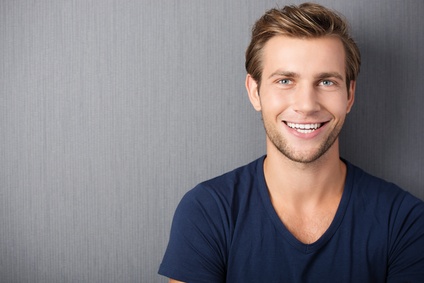 +336 01 02 03 04
votre.nom.prenom@gnail.com
Marseille, France
linkedin.com/votre-profil
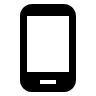 Pierre CARRELAGE
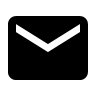 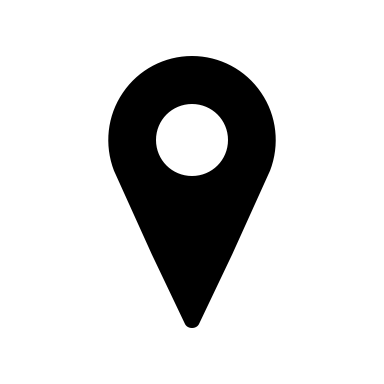 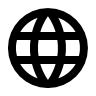 Carreleur spécialisé en mosaïque, 15 ans d'expérience
A propos de moi
Carreleur professionnel avec 15 ans d'expérience, spécialisé dans la pose de mosaïques. Connu pour la précision de mon travail et la qualité de la finition, j'ai participé à de nombreux projets résidentiels et commerciaux. Mon expérience m'a permis d'acquérir une solide connaissance des matériaux et une capacité à réaliser des designs complexes.
Expériences professionnelles
Compétences
Carreleur Mosaïste, Entreprise de Construction ABC, Lyon — 2012-Présent

Réalisation de revêtements de sols et de murs en mosaïque dans divers projets résidentiels et commerciaux.
Préparation des surfaces, découpe des carreaux et pose en suivant les plans et les designs spécifiques.
Gestion du stock des matériaux et maintien d'un environnement de travail propre et sûr.
Travail en étroite collaboration avec les autres ouvriers du bâtiment et les sous-traitants.

Carreleur, Société de Bâtiment XYZ, Lyon — 2007-2012

Pose de carrelage et de mosaïques dans divers projets résidentiels.
Préparation des surfaces et découpe des carreaux.
Gestion du stock des matériaux et maintien d'un environnement de travail propre et sûr.
Pose de carrelage et de mosaïques
Connaissance des matériaux
Préparation des surfaces
Découpe précise
Suivi de plans et designs
Qualités
Précis et soucieux du détail
Conscient de la sécurité
Travail en équipe
Respect des délais
Capacité à réaliser des designs complexes
Hobbies
Randonnée
Sculpture
Football
Langues
Français - Langue maternelle
Anglais - Niveau B1 (Cadre européen commun de référence pour les langues)
Formation
CAP Carreleur Mosaïste - Lycée des Métiers du Bâtiment, Lyon, 2006